MEVCUT DURUM ANALİZİ-1
Durum Analizi
Kuruluşun kendisini ve çevresini daha iyi tanımasına yardımcı olarak stratejik planın sonraki aşamalarından daha sağlıklı sonuçlar elde edilmesini sağlar.
Tarihsel Gelişim
Kurumun bulunduğu bölgenin tanıtılacağı bir bölüm olmayıp; 3 temel soruya yanıt aranır, 
(Coğrafi,nüfus,ekonomik şartlar değil)

Kurum/Kuruluş:

Hangi tarihte kurulmuştur?

Hangi amaca hizmet eder?

Geçirdiği kritik aşama ve değişimler nelerdir?
Tarihsel Gelişim
Tarihsel gelişimde,
il-ilçe-ülke tarihi gibi Stratejik planda bize katkı 
sunmayacak konuların ele alınmasından ziyade 
Kurumsal Gelişimin geçmişten günümüze hangi 
aşamalardan geçtiğini işlememiz gerekir.
Tarihsel Gelişim
Daha önce ilkokul olarak açılan bir kurum daha sonra ortaokul olarak hizmet veren, sonra 8 yıllık eğitime geçilmesinden dolayı 1. sınıftan 8. sınıfa kadar öğretim yapılan İlköğretim Okulu olarak hizmet vermeye devam ederken 4+4+4 yapılanmasına göre ilkokul veya ortaokula dönüştürülen vb.
Planların Değerlendirilme Kriterleri (Tarihsel Gelişim)
Hangi tarihte kurulmuştur?

Hangi amaca hizmet eder?

Geçirdiği kritik aşama ve değişimler nelerdir?
PLANLARIN DEĞERLENDİRİLME KRİTERLERİ (Üst Kurul ve Hazırlama Ekibi)
İlçe Milli Eğitim Müdürlüğü 
      SP Üst Kurul Üyeleri
İlçe Milli Eğitim Müdürü 
İlçe İlli Eğitim Şube Müdürü (SGB’ den sorumlu)
Okul /Kurum Müdürü
Okul Müdürü
Okul Müdürü
Okul Müdürü
2- İlçe Milli Eğitim Müdürlüğü 
    SP Hazırlama Ekip Üyeleri
Milli Eğitim Şube Müdürü
Okul Müdürü 
Okul Müdürü 
Okul Müdür Yardımcısı
Öğretmen
Öğretmen
Şef (SGB’ den sorumlu)
YASAL YÜKÜMLÜLÜKLER VE MEVZUAT ANALİZİ
YASAL YÜKÜMLÜLÜKLER
5018 sayılı Kamu Mali Yönetimi ve Kontrol Kanunu (10.12.2003 -24.12.2003 tarih 25326 sayılı Res.Gaz )
Kamu İdarelerinde Stratejik Planlamaya İlişkin Usul ve Esaslar Hakkında Yönetmelik(26.05.2006 Resmi Gazete Sayısı: 26179)
Stratejik Planlama Konulu Genelge (2013/26)(16.09.2013)
Kamu İdareleri için Stratejik Planlama Kılavuzu (DPT) (Haziran 2006)
YASAL YÜKÜMLÜLÜKLER
5018 sayılı Kamu Mali Yönetimi ve Kontrol Kanunu

Madde 9- Kamu idareleri; kalkınma planları, programlar, ilgili mevzuat ve benimsedikleri temel ilkeler çerçevesinde geleceğe ilişkin misyon ve vizyonlarını oluşturmak,  stratejik amaçlar ve ölçülebilir hedefler saptamak, performanslarını önceden belirlenmiş olan göstergeler doğrultusunda ölçmek ve bu sürecin izleme ve değerlendirmesini yapmak amacıyla katılımcı yöntemlerle stratejik plan hazırlarlar.
YASAL YÜKÜMLÜLÜKLER VE MEVZUAT ANALİZİ
Bu aşamada kuruluşun mevzuattan kaynaklanan yükümlülüklerinin tespiti yapılır. 
Kuruluşa görev ve sorumluluklar yükleyen, kuruluşun faaliyet alanını düzenleyen mevzuat gözden geçirilerek yasal yükümlülükler listesi oluşturulur.
Yasal yükümlülükler ve mevzuat analizinin çıktıları daha sonraki aşamada kuruluşun faaliyet alanlarının belirlenmesine ve kuruluşun misyonunun oluşturulmasına katkı sağlar.
İLÇE MİLLİ EĞİTİM MÜDÜRLÜKLERİNİN FAALİYETLERİNIN 
YASAL DAYANAKLARI
İlçe Milli Eğitim Müdürlüğümüz Milli Eğitim Bakanlığının taşra teşkilatının hizmet birimi olup, faaliyetlerini
 Türkiye Cumhuriyeti Anayasasının 10. 24. 42. ve 62. Maddeleri ile 
1739 Sayılı Milli Eğitim Temel Kanununun Eğitim ve Öğretim alanındaki görev ve sorumluluklar bölümünde yer alan hükümler kapsamında yürütmektedir.
Yasal Yükümlülükler ve Mevzuat Analizi Aşamasında 
Cevaplandırılması Gereken Temel Sorular
Yasal yükümlülükler açısından bakıldığında kuruluş tarafından üretilen mal ve hizmetlerin kapsamı nedir? Bunlardan faydalananlar kimlerdir?

Kuruluş tarafından sunulan hizmetlerin nitelik ve niceliğine ilişkin ne gibi hükümler vardır?

Kuruluşun organizasyonuna, çalışma usullerine ve iş süreçlerine ilişkin hangi düzenlemeler bulunmaktadır?
Yasal Yükümlülükler ve Mevzuat Analizi Aşamasında 
Cevaplandırılması Gereken Temel Sorular
Kuruluşun diğer kamu ve özel sektör kuruluşları ile ilişkilerini düzenleyen hükümler var mıdır? Varsa nelerdir?

Kuruluşun  mevcut misyonu yasal yükümlülüklerini içermekte midir?

Yasal yükümlülükler ile kuruluşun yürütmekte olduğu program ve faaliyetler arasındaki bağlantı nedir?

(Tüm yükümlülüklere karşılık gelen program-faaliyet bulunmakta mıdır?
Yürütülen tüm program-faaliyetlerin yükümlülükler listesinde bir karşılığı
var mıdır?)
PLANLARIN DEĞERLENDİRİLME KRİTERLERİ
 
(Yasal Yükümlülükler ve Mevzuat Analizi)
Yasal Yükümlülükler ve Mevzuat Analizi yazılırken 
aşağıdaki sorulara cevap verilir.

Kuruluşun mevzuattan kaynaklanan yükümlülükleri tespit edilmiş mi?

Faaliyet alanını düzenleyen mevzuat listesi var mı?
FAALİYET ALANLARI İLE ÜRÜN VE HİZMETLER
FAALİYET ALANLARI İLE ÜRÜN VE HİZMETLERİN BELİRLENMESİ
Yasal yükümlülükler ve mevzuat analizi gerçekleştirildikten    sonra, bu analizin çıktılarından da yararlanılarak kuruluşun ürettiği temel ürün ve hizmetler belirlenir.
Daha sonra, belirlenen ürün ve hizmetler belirli faaliyet alanları altında toplanır.
KEPSUT İLÇE MİLLİ EĞİTİM MÜDÜRLÜĞÜ 
Faaliyet Alanları (Örnek) 1
TEMEL EĞİTİM
Okulöncesi Eğitim
İlkokul
Ortaokul
ORTA ÖĞRETİM
Genel Ortaöğretim
Mesleki ve Teknik Ortaöğretim
ÖZEL ÖĞRETİM
ÖZEL EĞİTİM VE REHBERLİK
DİN ÖĞRETİMİ
İNSAN KAYNAKLARI
Planların Değerlendirilme Kriterleri 
(Faaliyet alanları ürün ve hizmetler)
Faaliyet Alanları ile Ürün ve Hizmetler Belirlenirken aşağıdaki sorulara cevap verilir.

Kuruluşun ürettiği temel ürün ve hizmetler belirlenmiş mi?

Bu ürün ve hizmetler faaliyet alanları başlıkları altında gruplanmış mı?
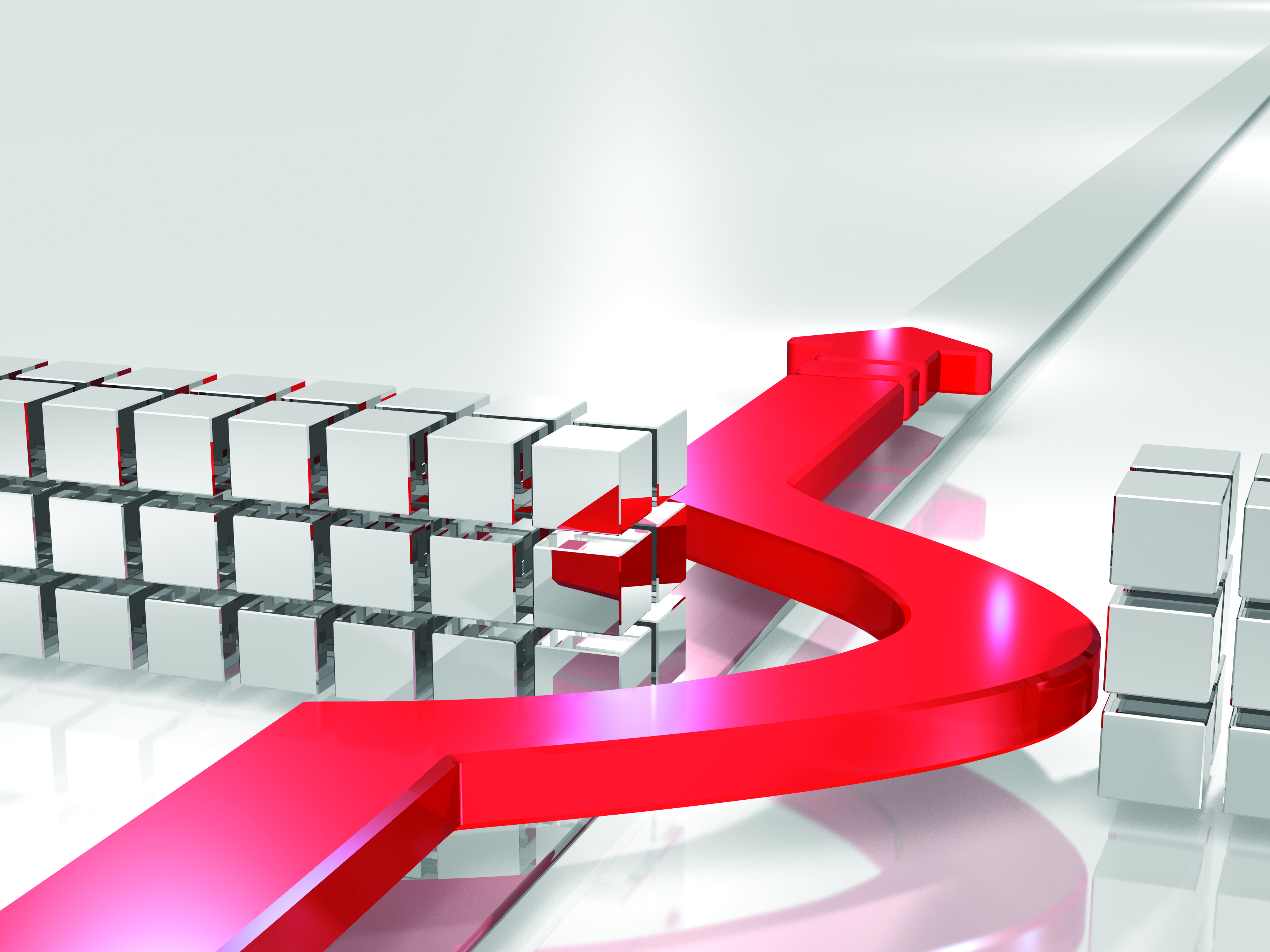 Sabrınız için teşekkürler
Sabrınız için teşekkürler